Single information port community system of Odessa port
Presentation of competent maintenance
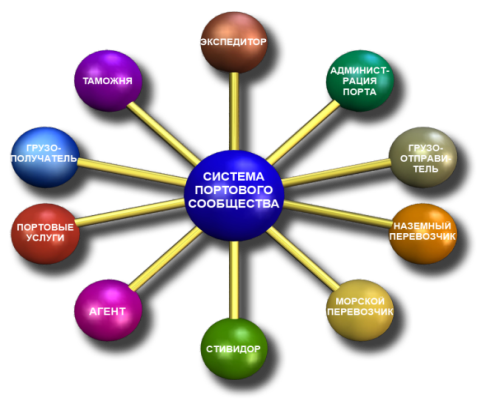 1. Work staging
Port administration
Agent
Forwarder
Agent
Customs
1
1
2
2
3
2,3
4
notices
ЕИС ПС
Single information port community system
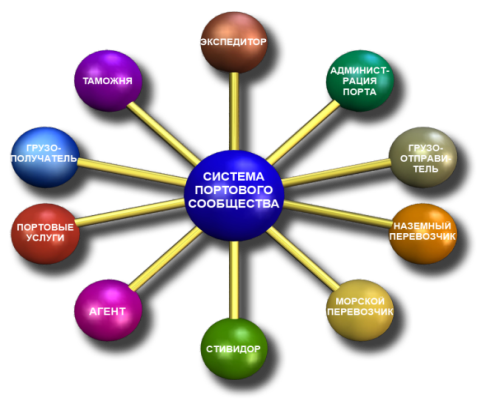 2. Participants of first stage
Port administration
- Execution of ship entry
Forwarder
- Execution of orders
Agent(Line)
- Sighting of orders
State customs service of Ukraine (Odessa - port)
- Sighting of orders
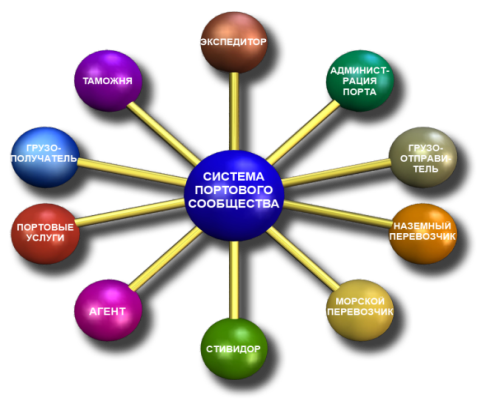 3. Necessary things for participation
- PC MS Windows 7
- Electronic digital signature with «Electronic customs declaring»
- Internet connection
Things that will be installed/adjusted at work station
- Canal VPN on server of Single information port community system (IP Sec)
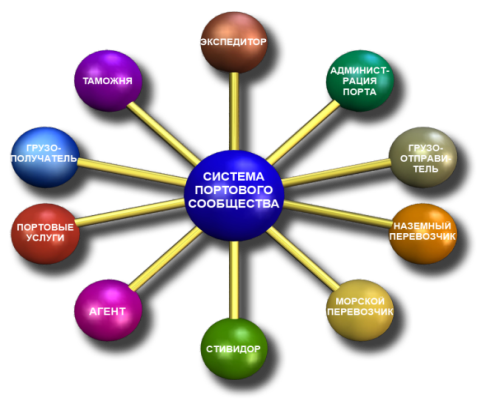 - Libraries of Electronic digital signature
- Software of work station of Electronic digital signature
4. Which information will be transferred and to whom it will be available
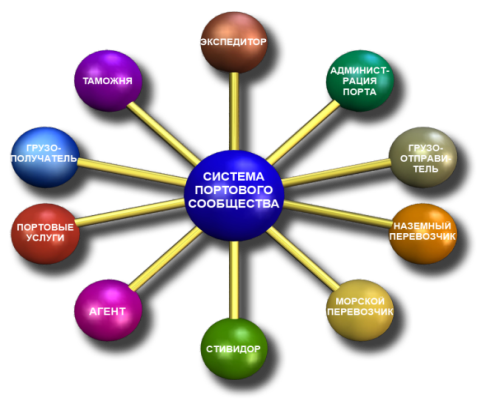 5. Information protection
- Multilevel authentication
- VPN
- REST
- Electronic digital signature (PKCS #7)
- Competence with Laws of Ukraine «Electronic workflow» и «Electronic signature»
- System certification in State service of technical information protection
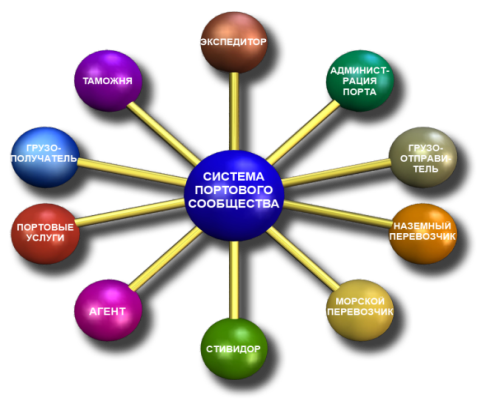 6. Testing order 8.10.2012
Execution of one order in all involved organizations:
Forwarder
Adjustment of work station, Installation of software, Study
Execution of order in Single information port community system
Agent
Adjustment of work station, Installation of software, Study
Order visa
State customs service of Ukraine
Adjustment of work station, Installation of software, Study
Order visa
Cancellation of formation of order in inverse order
State customs service of Ukraine
Execution of visa cancellation
Agent
Execution of visa cancellation
Forwarder
Order cancellation
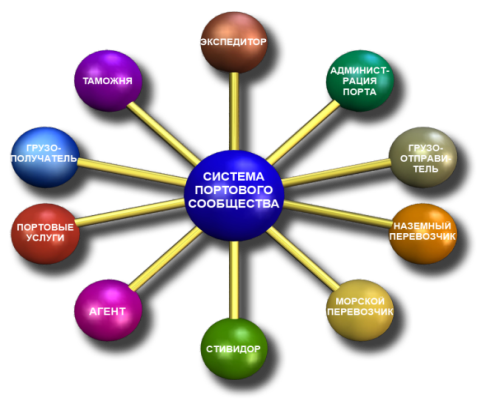 Single information port community system
Thank you for your attention!
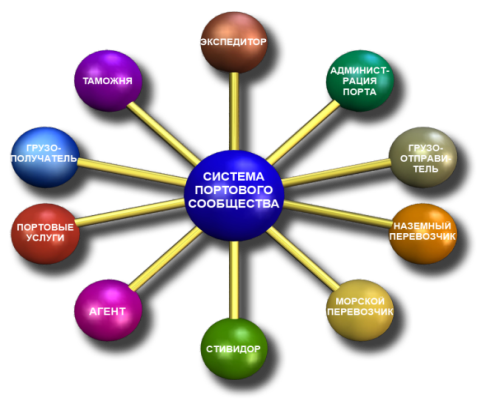